Награды Великой Победы.
Составитель: Смирнова Елена Васильевна, 
учитель МБОУ Бобровской сош Шипуновского района Алтайского края
Награда - одна из форм поощрения, свидетельство признания особых заслуг.
Основными наградами являются:
присвоение звания Героя России,
Героя труда,
почетных званий,
награждение орденами, медалями, почетными грамотами, дипломами, премиями, значками
 занесение в Книгу почета или на Доску почета, 
обьявление благодарности и др.
Ордена
Орден Красного Знамени 
Орден Ленина 
Орден Красной Звезды
Орден Суворова 
Орден Нахимова 
Орден Ушакова 
Орден Кутузова 
Орден Александра Невского 
Орден Богдана Хмельницкого 
Орден Славы 
Орден Отечественной войны 
Орден "Победа"
Орден Красного Знамени
Дата учреждения 16 сентября 1918 года
Количество награждений 581 300
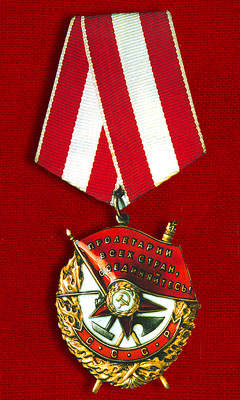 Орден Ленина
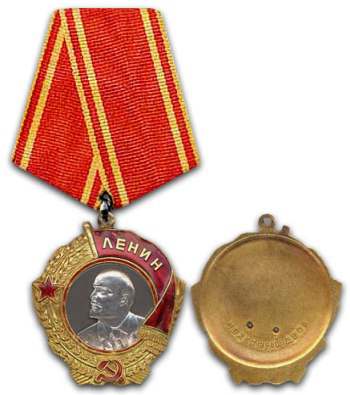 Дата учреждения: 6 апреля 1930 года
Количество награждений: 431 418
Орден Красной Звезды
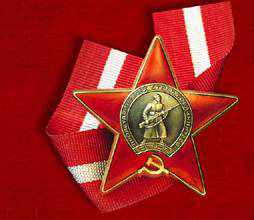 Орден Суворова
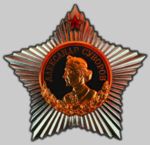 Орден Нахимова
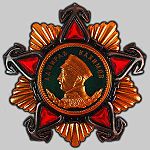 Орден Ушакова
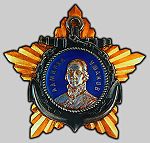 Орден Кутузова
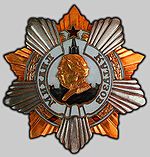 Орден Александра Невского
Учреждён 29 июля 1942 года.
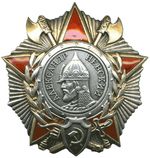 Орден Богдана Хмельницкого
Учреждён Указом Президиума Верховного Совета СССР от 10 октября 1943 г.
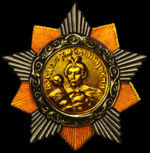 Орден Славы
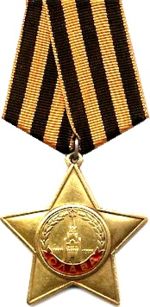 Орден Славы состоит из трёх степеней: I, II и III степени. Высшей степенью ордена является I степень. Награждение производится последовательно: сначала третьей, затем второй и, наконец, первой степенью.
Орден «Победа»
Высший военный орден, учрежденный в период Великой Отечественной войны 8 ноября 1943 г. Этой награды было удостоено 17 человек, из них 5 – иностранцы
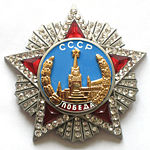 Орден Отечественной войны
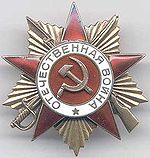 Медали
За оборону Ленинграда 
За оборону Одессы 
За оборону Севастополя 
За оборону Сталинграда 
За оборону Москвы 
За оборону Киева 
За оборону Кавказа 
За оборону Советского Заполярья 
Партизану Отечественной Войны 
За освобождение Белграда 
За освобождение Варшавы 
За освобождение Праги 
За взятие Будапешта 
За взятие Кенигсберга
За взятие Вены 
За взятие Берлина 
За победу над Германией в Великой Отечественной войне 1941 - 1945 гг 
За доблестный труд в Великой Отечественной войне 1941 - 1945 гг 
За победу над Японией 
Золотая Звезда 
За отвагу 
За боевые заслуги 
Медаль Ушакова 
Медаль Нахимова 
Нагрудный знак «Гвардия»
Медаль «За оборону Ленинграда»
Дата учреждения: 22 декабря 1942 годаКоличество награждений: 1470000
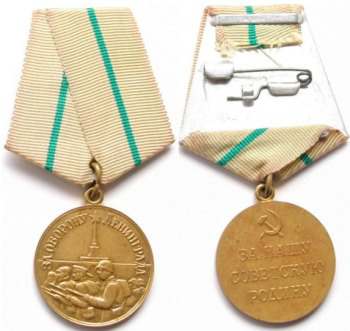 Медаль «За оборону Одессы»
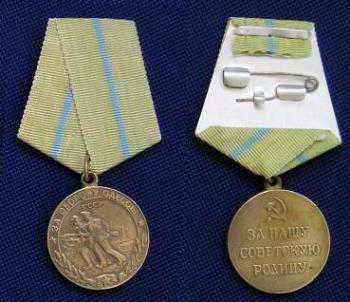 Дата учреждения: 22 декабря 1942 годаКоличество награждений: 30000
Медаль «За оборону Севастополя»
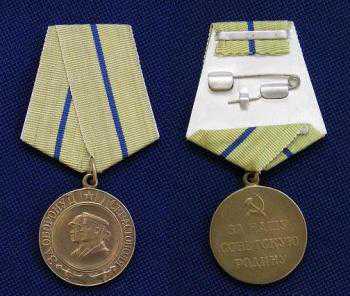 Дата учреждения: 22 декабря 1942 годКоличество награждений: 52540
Медаль "За оборону Сталинграда "
Дата учреждения: 22 декабря 1942 года
Количество награждений: 759560
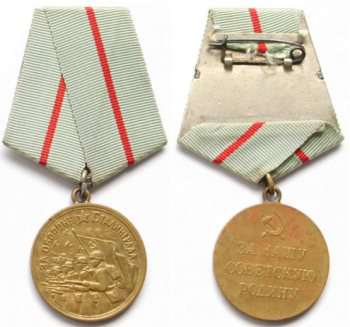 Медаль «За оборону Москвы»
Дата учреждения: 1 мая 1944 года
Количество награждений: 1 028 600
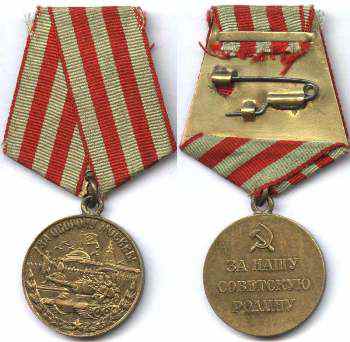 Медаль «За оборону Киева»
Дата учреждения: 21 июня 1961 года
Количество награждений: 107540
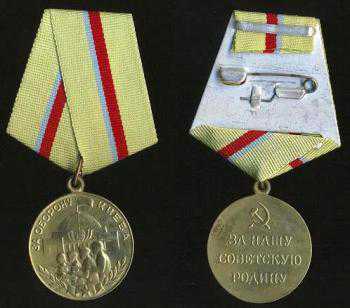 Медаль «За оборону Кавказа»
Дата учреждения: 1 мая 1944 годаКоличество награждений: 870 000
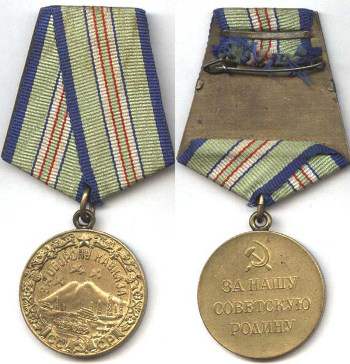 Медаль «За оборону Советского Заполярья»
Дата учреждения: 5 декабря 1944 года
Количество награждений: 353 240
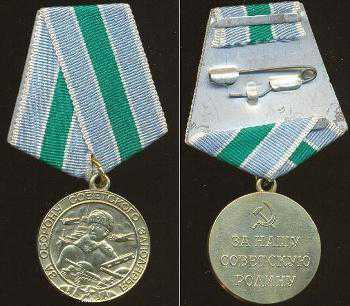 Медаль «Партизану Отечественной войны»
I степени
II степени
Материал —серебро
Дата учреждения: 2 февраля 1943 года
Количество награждений: 
1-я степень — 56 883
Материал — латунь
Дата учреждения: 2 февраля 1943 года
Количество награждений: 
2-я степень — 70 992
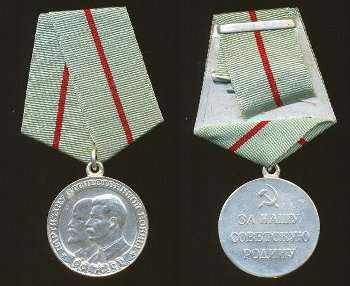 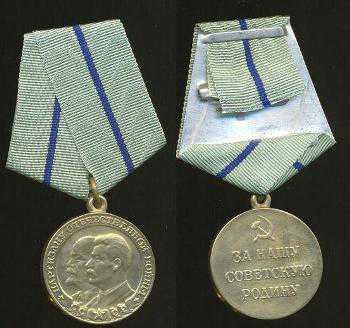 Медаль «За освобождение Белграда»
Дата учреждения: 9 июня 1945 года
Количество награждений: 70 000
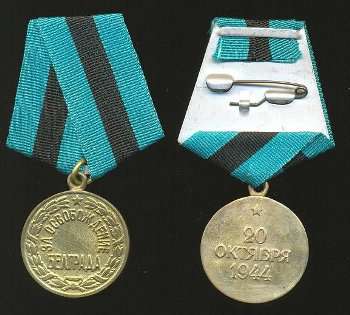 Медаль «За освобождение Варшавы»
Дата учреждения: 9 июня 1945 года
Количество награждений: 701 700
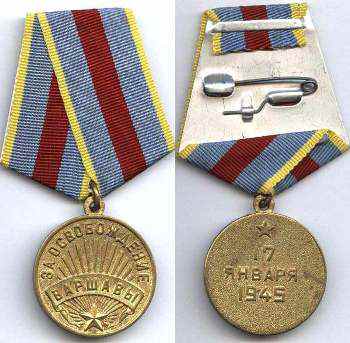 Медаль «За освобождение Праги»
Дата учреждения: 9 июня 1945 года
Количество награждений: 395 000
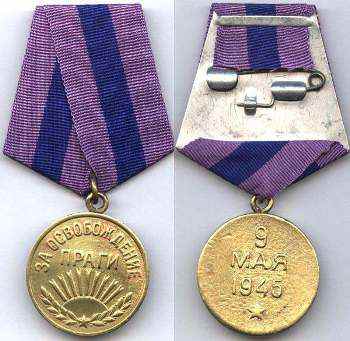 Медаль «За взятие Будапешта»
Дата учреждения: 9 июня 1945 года
Количество награждений: 362 050
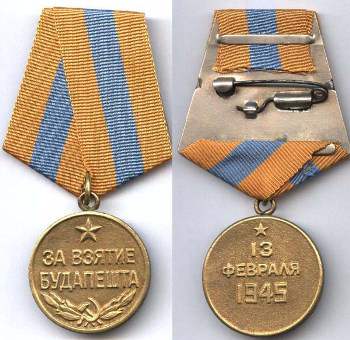 Медаль «За взятие Кенигсберга»
Дата учреждения: 9 июня 1945 года
Количество награждений: 760 000
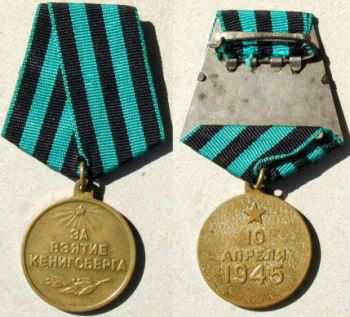 Медаль «За взятие Вены»
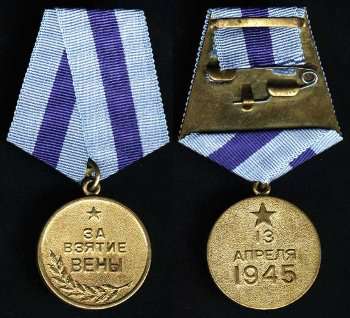 Дата учреждения: 9 июня 1945 года
Количество награждений: 277 380
Медаль «За взятие Берлина»
Дата учреждения: 9 июня 1945 года
Количество награждений: 1 100 000
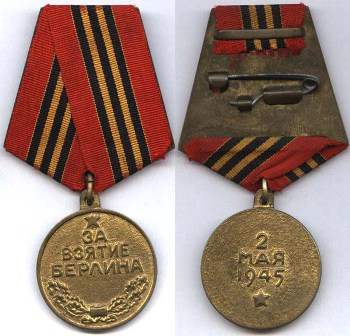 Медаль «За победу над Германией в Великой Отечественной войне 1941-1945 гг.»
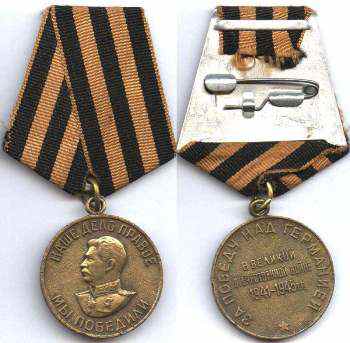 Дата учреждения: 9 июня 1945 года
Количество награждений: 14 933 000
Медаль «За доблестный труд в Великой Отечественной войне 1941-1945 гг.»
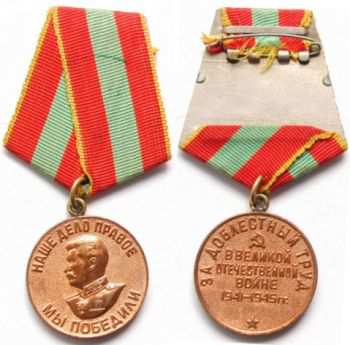 Дата учреждения: 6 июня 1945 года
Количество награждений: 16 096 750
Медаль «За победу над Японией»
Дата учреждения: 30 сентября 1945 года
Количество награждений: 1 800 000
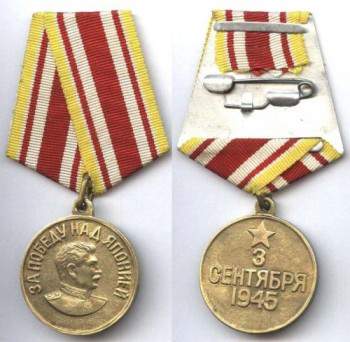 Медаль «Золотая звезда Героя Советского Союза»
Является высшей степенью отличия.
Медаль «Золотая Звезда» — государственная награда СССР и РФ. Установлена с 1939 года как дополнительный знак отличия к званию Героя Советского Союза. После распада Советского Союза медаль восстановлена в 1992 году как знак отличия к званию Героя России.
Медаль учреждена 1 августа 1939 года для граждан, удостоенных высшей степени отличия — звания «Герой Советского Союза». Первоначально медаль также называлась «Герой Советского Союза».
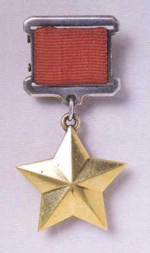 Медаль "За отвагу"
Учреждена Указом Президиума Верховного Совета СССР от 17 октября 1938 г. 
В период Великой Отечественной войны медалью было награждено более 4 миллионов человек.
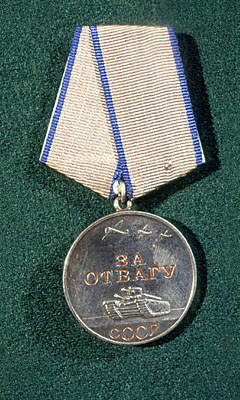 Медаль «За боевые заслуги»
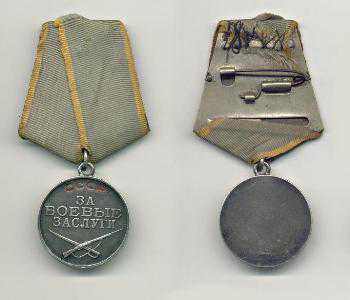 Дата учреждения: 17 октября 1938Количество награждений: 5 210 078
Медаль Ушакова
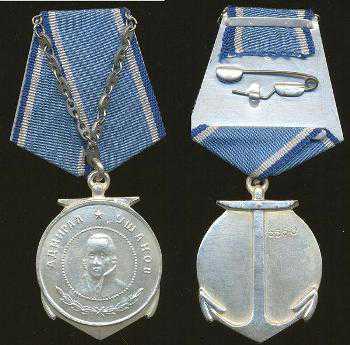 Дата учреждения: 3 марта 1944 года
Медаль Нахимова
Дата учреждения: 3 марта 1944 года
Количество награждений: 14 000
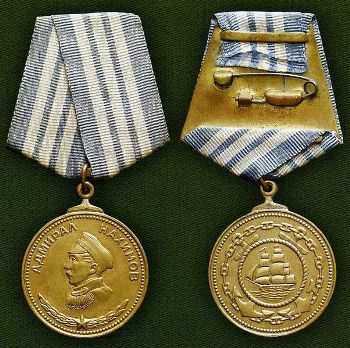 Нагрудный знак «Гвардия»
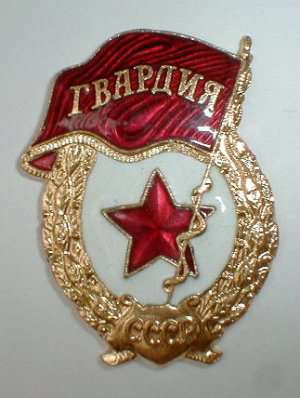 Дата учреждения: 21 мая 1943 года
Ресурсы:
ru.wikipedia.org/wiki/Награды_Второй_мировой_
войны
kadet.radugavl.ru/nagrada.html
otvoyna.ru/bb.htm
bigmuseum.narod.ru/Medals/E/Russia/vov.html
www.podvignaroda.mil.ru/
Что такое? Кто такой? Издательство «Педагогика». М., 1975 г.